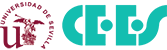 CONFERENCIA
La Economía Naranja y la Contabilidad Azul: 
Perspectivas en la Responsabilidad Social
0
Dra. Rute Abreu
Lugar: Salón de Actos. Facultad de Turismo y Finanzas
Martes 29 de octubre de 2018
11.30
Organiza: Programa de Doctorado en Ciencias Económicas, Empresariales y Sociales (CEES)
Colaboran: Facultad de Turismo y Finanzas de la Universidad de Sevilla
                     Departamento de Contabilidad y Economía Financiera